Requiring that information on umbilical cord blood banking options be provided prior to admission to the L&D unit
Evidence Based Practice Project
Lexie Terrell
Murray State University School of Nursing
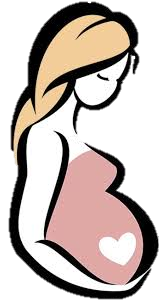 Abstract
This research project covers the topic of educating expectant mothers on the options for umbilical cord blood banking or donation. Through the research, it was determined exactly what umbilical cord blood banking was and the types of banking available. Umbilical cord blood banking has many benefits and has been proven to help treat various diseases. Transplantation of umbilical cord blood stem cells rather than bone marrow has improved the cure rates and survival rates of many treatments. Since the first transplantation in 1988, multiple lives have been changed, some even saved, by using blood that has been taken from an umbilical cord after the birth of a baby. While this is not a new topic, many research studies are going on in the present day to further add to the list of diseases and sicknesses that this procedure can potentially help. The future is bright in the field of umbilical cord blood research.
Undereducation on umbilical cord blood banking
Only 3% of Americans bank umbilical cord blood
One study found that 95% of pregnant women questioned about their knowledge of UCB banking felt they had insufficient or basic knowledge of the topic
What information they had, only 6% came from a certified Gynecologist with the rest coming from family and friends, personal research, or the media. Many times, the information from the latter forms can be misconstrued. 
78% also did not know the difference between the types of banking, public and private 
When asked if they would donate or not, it was fairly even on both sides but of the “no” answers, 30% explained their reasoning as “insufficient information”. This study clearly showed the gap in education over this topic  
Of the 50 states in the United States, only 28 have legislation written over the topic of umbilical cord blood banking
 Only 13 of the 28 have legislation that requires that expectant mothers be informed of the option of umbilical cord blood banking prior to delivery of the child
Introduction to the Problem
What are some things about umbilical cord blood banking that you have prior knowledge of?
Definition: Cord blood is the blood that remains in the umbilical cord after a baby is born. Cord blood banking is the entire process of collecting the blood that remains in the umbilical cord after a baby is born, processing the blood to extract the stem cells, and storing the stem cells by cryogenically freezing them for potential future medical use.
What is umbilical blood cord banking?
Private blood banks allow parents to store their child’s cord blood for a fee so that they will have access to the stem cells. 
These banks also store additional newborn stem cells like cord tissue. 
This type is quite expensive, and the cord blood would only be used to benefit the family of the donor.
Private Blood Banking
Public Blood Banking
The recommended type is……… PUBLIC!
According to the AAP (American Association of Pediatrics), the AMA (American Medical Association) and the American College of Obstetricians and Gynecologists, Public umbilical cord blood banking is highly recommended. 
Private umbilical cord blood banking may be considered when there is knowledge of a family member with a medical condition (malignant or genetic) who could potentially benefit from cord blood transplantation.
Public umbilical cord blood banking is the recommended method of obtaining umbilical cord blood for use in transplantation, immune therapies, or other medically validated indications.
Theoretical Framework
“The Effect of Vascular Graft and Human Umbilical Cord Blood-Derived CD34+ Stem Cell on Peripheral Nerve Healing.”
Experimental Research
Evidence Level 1
Concluded that stem cell grafts from umbilical cord blood were more beneficial than synthetic vascular grafts for peripheral nerve degeneration.
Evidence-Based Practice
“Functional beta-cells derived from umbilical cord blood mesenchymal stem cells for curing rats with streptozotocin-induced diabetes mellitus”
Experimental Research
Evidence Level 1
Concluded that umbilical cord stem cells are decent at differentiating into insulin-producing cells which help to partially control the type 1 diabetes in the test subjects.
Evidence- Based Practice
“Human bone marrow-derived and umbilical cord-derived mesenchymal stem cells for alleviating neuropathic pain in a spinal cord injury model”
Experimental Research
Evidence Level 1 
Concluded that survival rates were higher when using umbilical cord blood mesenchymal stem cells than bone marrow mesenchymal stem cells in functional recovery of spinal cord injuries.
Evidence-Based Practice
Cells in cord blood have not been exposed to potentially harmful factors impacting stem cells that are collected later in life. It can be an invaluable medical resource.
The collection procedure is simple and has no medical risk to the mother or newborn baby.
Cord blood has been proven to be used in transplantation for the treatment of nearly 80 diseases including:
Cancers
Blood Disorders
Bone Marrow Failure Syndromes
Metabolic Disorders
Immune Disorders
Regenerative Problems
Benefits
If the neonate already has malignant cells, the blood cannot be taken.
The current indications are only for certain malignancies and disorders.
Umbilical cord blood collection should not compromise obstetric or neonatal care or alter routine practice of delayed umbilical cord clamping with the rare exception of medical indications for directed donation.
It is important to inform patients that the medical condition of the woman or neonate may prevent adequate umbilical cord blood collection.
Contraindications
According to one study, people seemed to be familiar with the topic itself but not about the research behind it. 
Quite a few described their knowledge behind it as insufficient. 
Many expecting mothers did not know the difference between private and public banks and what information they had come from the media which can be skewed. They also did not know who to contact if they wanted to donate blood. 
Expectant mothers and nurses requested more information on the topic. 
100% of nurses agreed that pregnant women should be educated about UCB banking which was the basis for this project topic.
Knowledge & Beliefs
Recommendations for Practice
Kentucky currently has no legislation over the topic of Umbilical Cord Blood Banking
States such as Arizona, Connecticut, Georgia, Massachusetts, New Jersey, New Mexico, Pennsylvania, Rhode Island, Virginia, and Wisconsin are required to inform expectant parents of the options of UCB banking. The specific time they have to inform the patients range from before the end of the second trimester to the end of the third trimester ending in the delivery room
States such as Arkansas, California, Florida, Illinois, Kansas, Maryland, Michigan, Missouri, North Carolina, North Dakota, Ohio, Tennessee, and Washington are encouraged to inform expectant parents of the options
Louisiana is required to promote awareness of UCB banking
Mississippi is authorized to promote public awareness of the benefits of banking
Oklahoma is required to establish a program to educate pregnant patients on cord blood banking
Rules & Regulations
What do you think?
Do you have any thoughts on umbilical cord blood banking?
Do you feel educated enough on the topic to provide education to an expectant mother?
In what ways would you like to progress your knowledge in this area?
Do you have any biases against this intervention?
Questions?
References
Yousefifard, M., Nasirinezhad, F., Shardi Manaheji, H., Janzadeh, A., Hosseini, M., & Keshavarz, M. (2016). Human bone marrow-derived and umbilical cord-derived mesenchymal stem cells for alleviating neuropathic pain in a spinal cord injury model. Stem Cell Research & Therapy, 7(1). https://doi.org/10.1186/s13287-016-0295-2
‌Yilmaz, A., Topcu, A., Erdogan, C., Sahin, B., Abban, G., Coskun, E., & Ozkul, A. (2018). The Effect of Vascular Graft and Human Umbilical Cord Blood-Derived CD34+ Stem Cell on Peripheral Nerve Healing. Open Access Macedonian Journal of Medical Sciences, 6(11), 1946–1952. https://doi.org/10.3889/oamjms.2018.417
‌What Is Cord Blood Banking? | ViaCord. (n.d.). Retrieved September 14, 2020, from www.viacord.com website: https://www.viacord.com/why-bank/cord-blood/
‌What is Cord Blood and Cord Blood Banking? | Cryo-Cell. (2020). Retrieved from Cryo-cell.com website: https://www.cryo-cell.com/cord-blood-banking
‌Umbilical Cord Blood Banking. (2019, March). Retrieved from www.acog.org website: https://www.acog.org/clinical/clinical-guidance/committee-opinion/articles/2019/03/umbilical-cord-blood-banking
‌Sivakumaran, N., Rathnayaka, I. R., Shabbir, R., Wimalsinghe, S. S., Jayakody, J. A. S., Chandrasekaran, M., … Lanka, S. (2018). Umbilical Cord Blood Banking and its Therapeutic Uses. ArXiv:1802.07450 [q-Bio]. Retrieved from https://arxiv.org/abs/1802.07450
‌Mohammed, H. S., & EL Sayed, H. A. (2015). Knowledge and attitude of maternity nurses regarding cord blood collection and stem cells: An educational intervention. Journal of Nursing Education and Practice, 5(4). https://doi.org/10.5430/jnep.v5n4p58
‌Matijević, R., & Erjavec, K. (2016). Knowledge and attitudes among pregnant women and maternity staff about umbilical cord blood banking. Transfusion Medicine, 26(6), 462–466. https://doi.org/10.1111/tme.12365
‌Gupta, V., Agarwal, L., Ballal, P., & Pandey, D. (2019, March 7). Cord Blood Banking: Antenatal Care Provider’s Roles and Responsibilities. Retrieved from Stem Cells International website: https://www.hindawi.com/journals/sci/2019/3598404/
‌Ferguson, R. A. (2019). Going public with umbilical cord blood banking. Nursing, 49(9), 12. https://doi.org/10.1097/01.nurse.0000577768.84633.84
‌El-Sherbiny, M., Eladl, M., Ranade, A., Guimei, M., & Gabr, H. (2020). Functional beta-cells derived from umbilical cord blood mesenchymal stem cells for curing rats with streptozotocin-induced diabetes mellitus. Singapore Medical Journal, 61(1), 39–45. https://doi.org/10.11622/smedj.2019120
‌Cord Blood Banking Legislation | CBR®. (n.d.). Retrieved from Cord Blood Registry website: https://www.cordblood.com/benefits-cord-blood/umbilical-cord-blood-banking/cord-blood-banking-legislation#:~:text=The%20law%20ensures%20that%20expectant
‌Chinn, P. (2018, August 26). Clinical Nursing: A Helping Art. Retrieved September 20, 2020, from Nursology website: https://nursology.net/nurse-theorists-and-their-work/clinical-nursing-a-helping-art/
‌Bielec-Berek, B., Jastrzębska-Stojko, Ż., Drosdzol-Cop, A., Jendyk, C., Boruczkowski, D., Ołdak, T., … Stojko, R. (2017). Maternal predictors and quality of umbilical cord blood units. Cell and Tissue Banking, 19(1), 69–75. https://doi.org/10.1007/s10561-017-9657-y